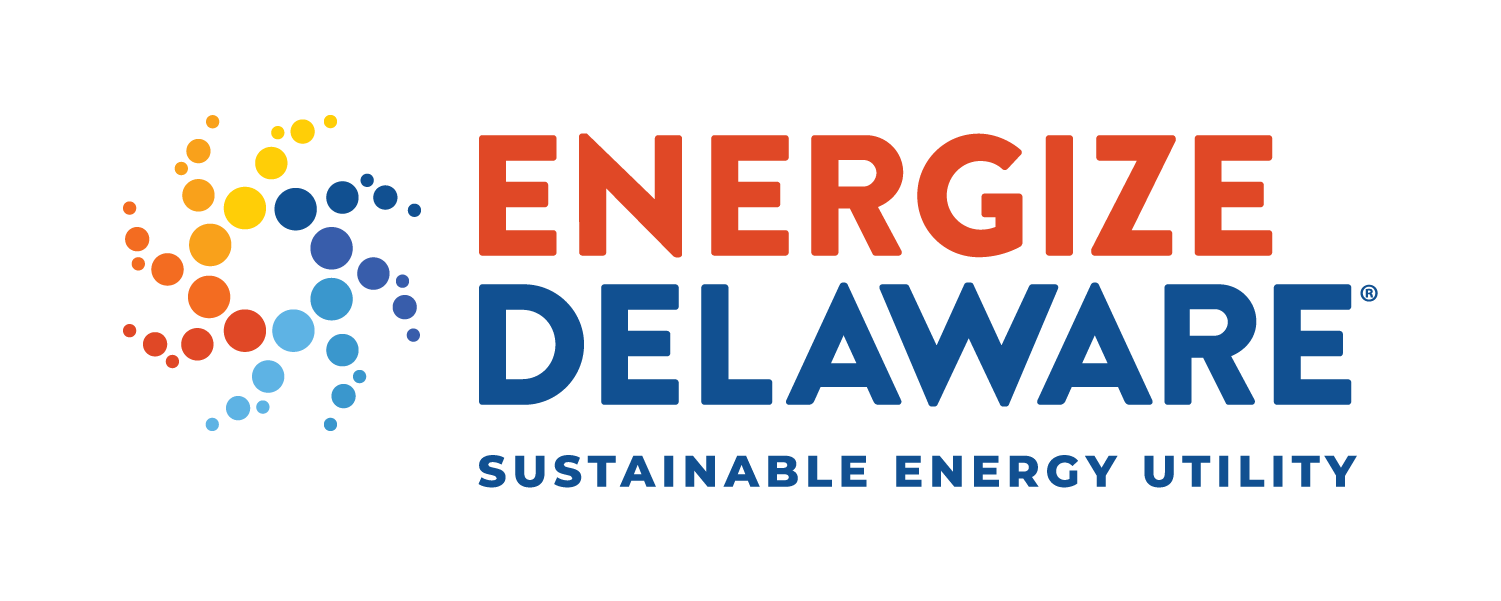 How Solar Works
Keith Modzelewski
1.26.2023
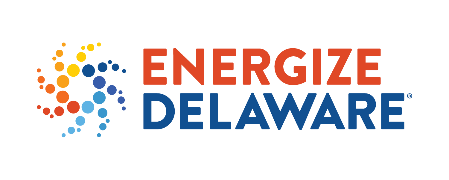 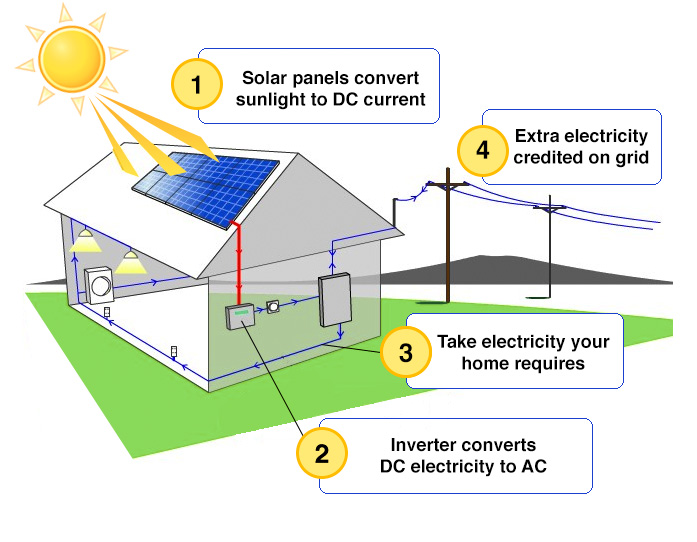 How Solar Works
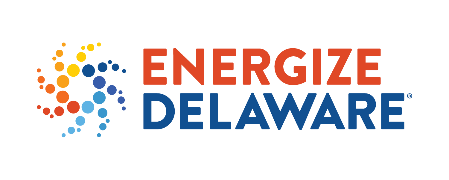 Solar Components
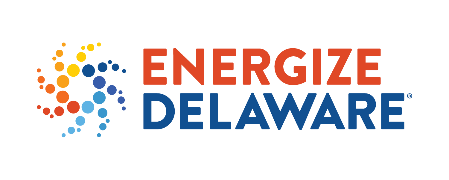 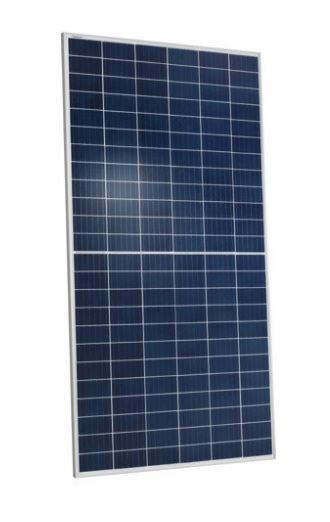 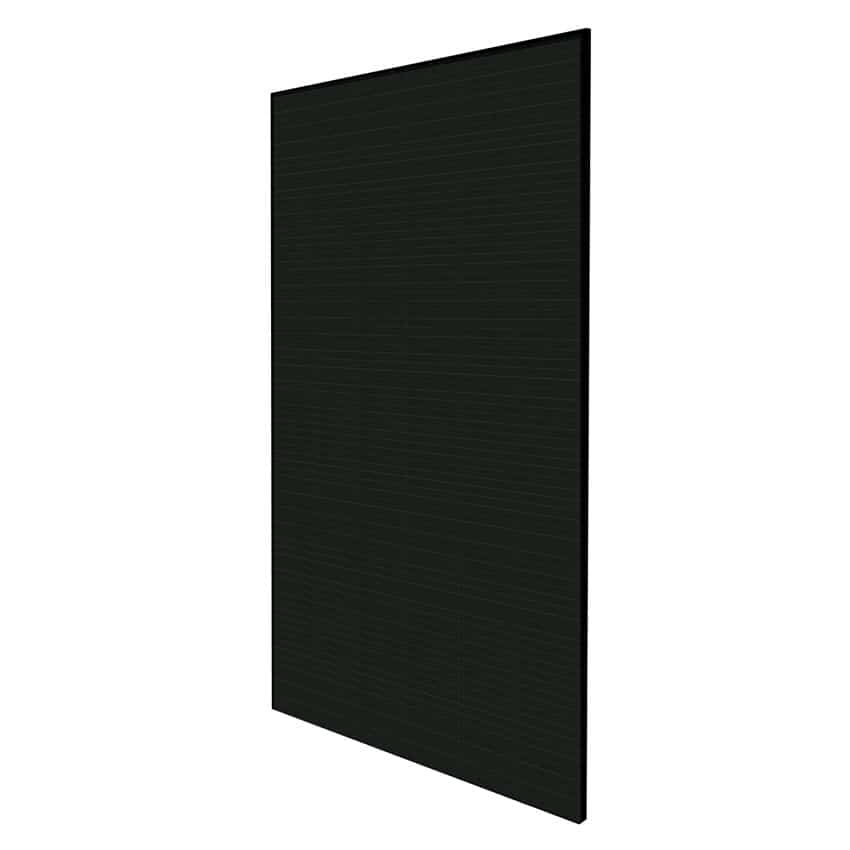 Solar Panels
What is the Panel Wattage?
What is the Warranty?
Typically, 25 years
Maximum degradation ≈. 5% per year
Damage resistance against 1” diameter hail at 50 mph
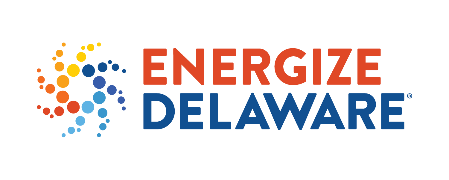 Inverters: String Inverters vs Microinverters
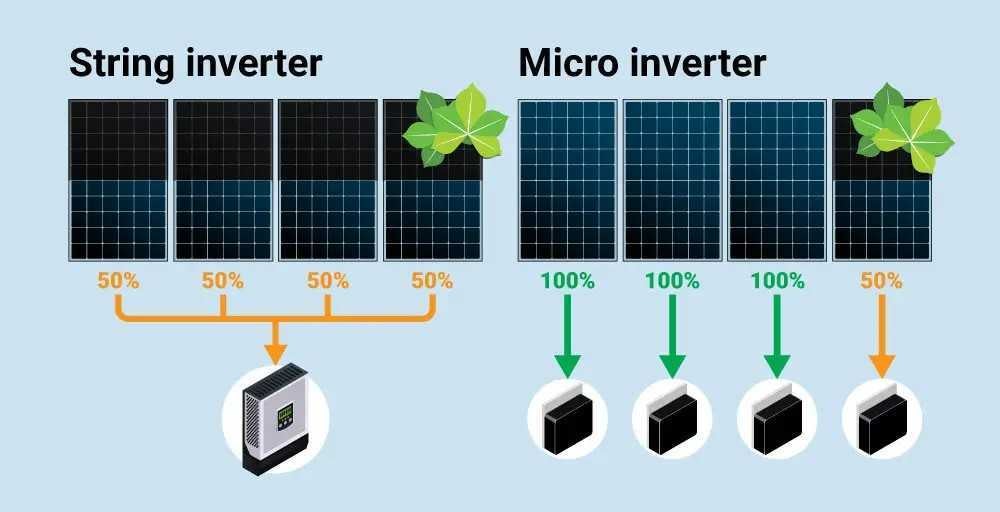 https://www.solarreviews.com/blog/pros-and-cons-of-string-inverter-vs-microinverter
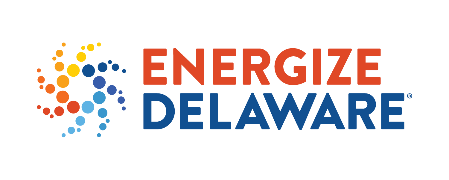 Net Metering
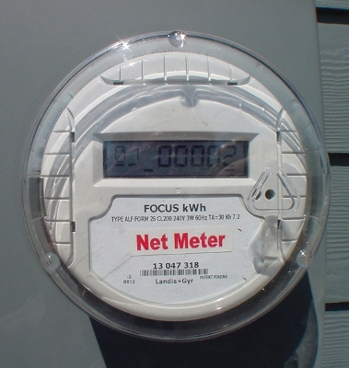 Net Metering
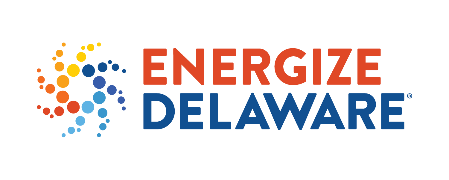 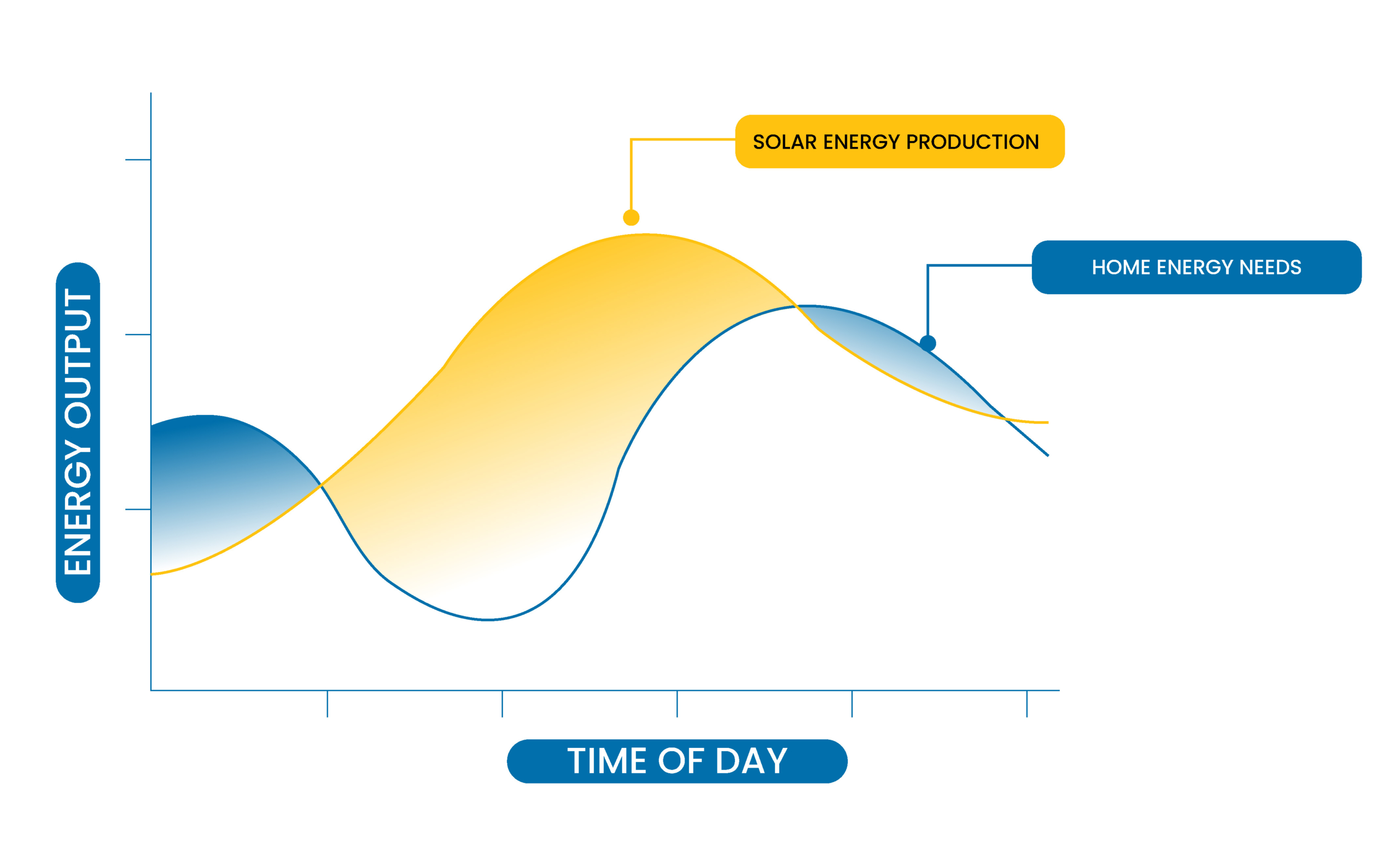 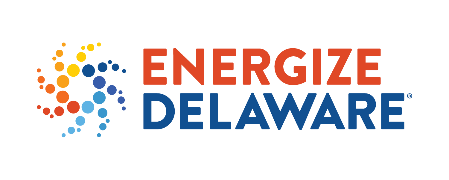 System Monitoring
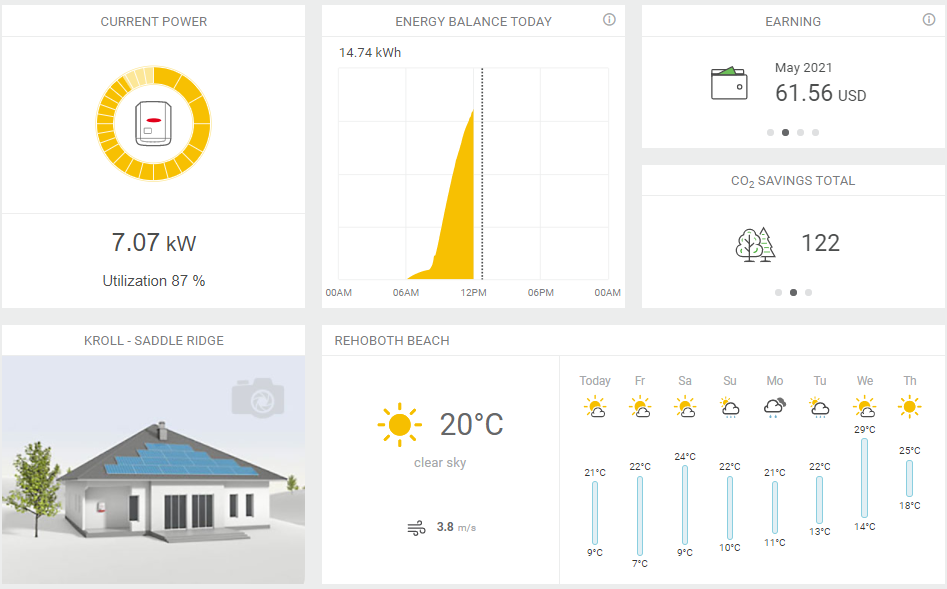 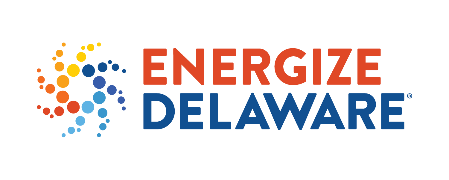 Solar Renewable Energy Credits
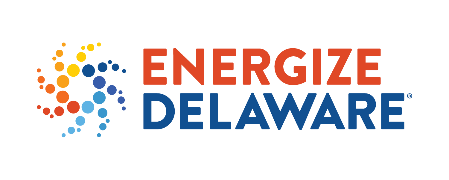 SREC Value
Total Value over system lifespan 
$400 per SREC
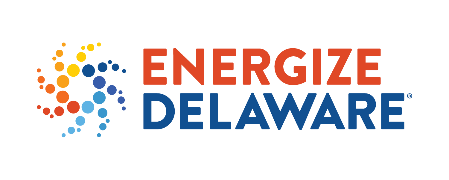 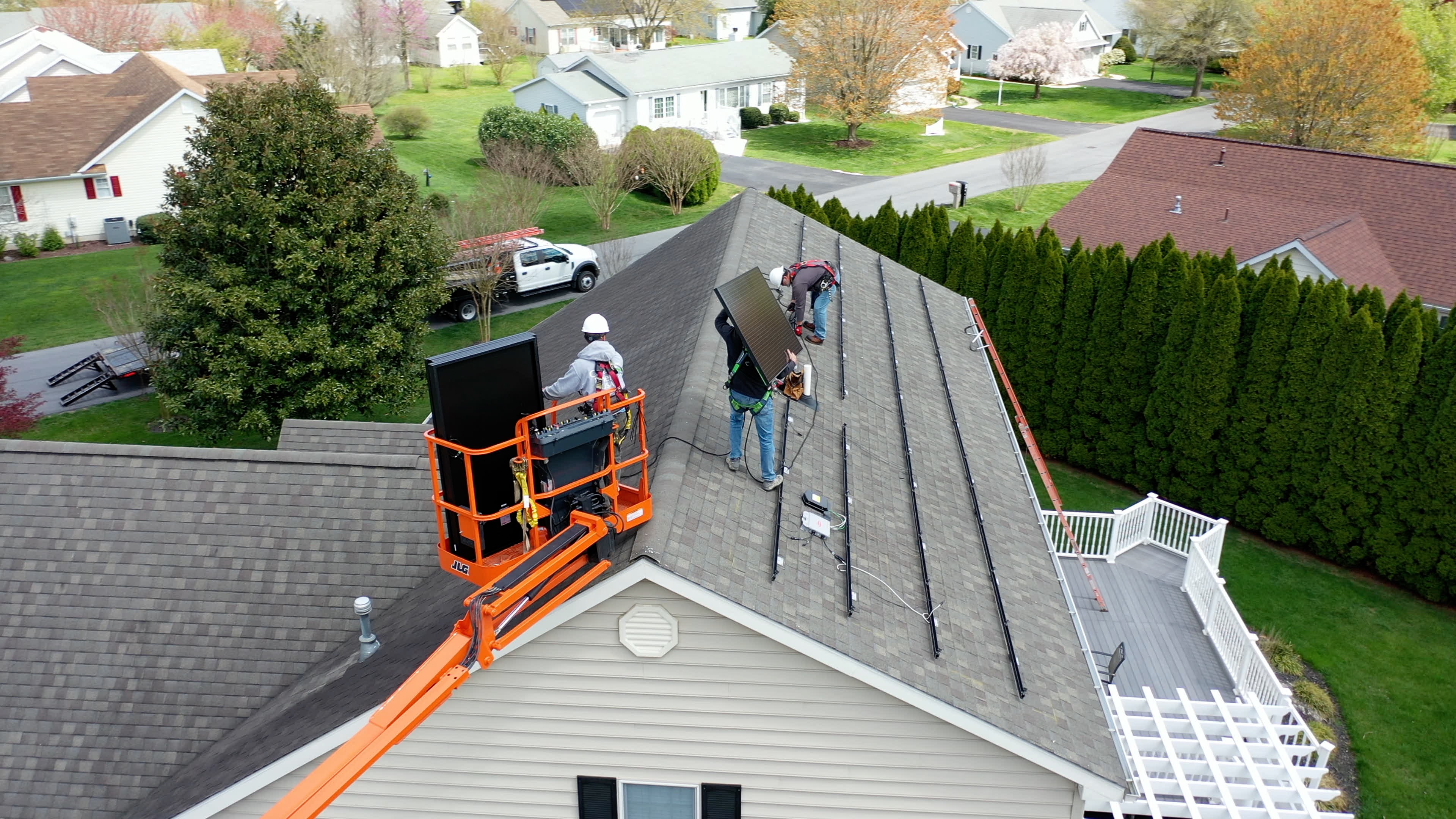 Installation
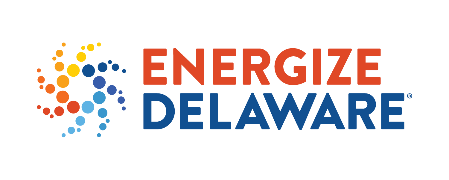 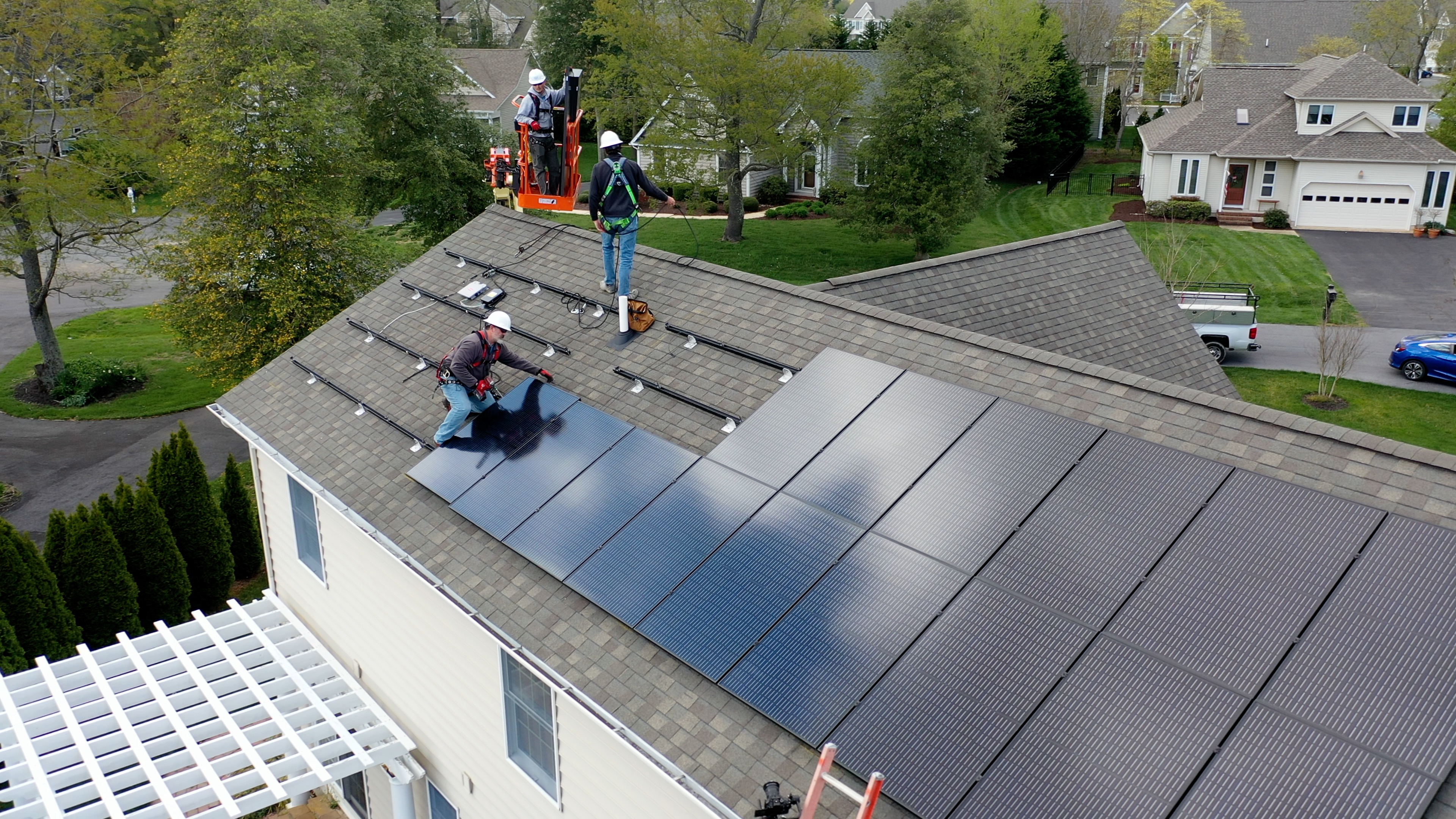 Installation
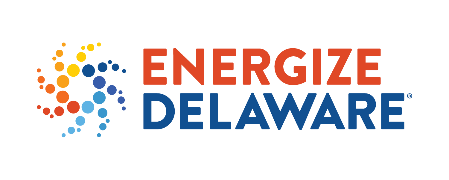 Installation: Flat Roof
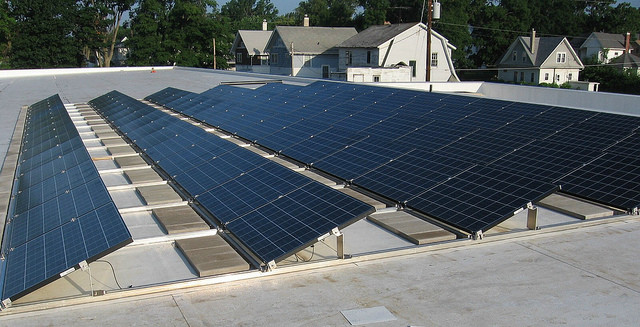 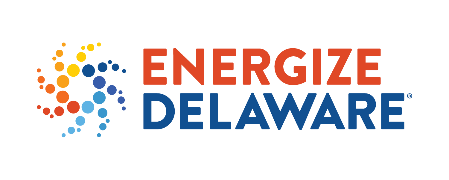 Installation: Ground Mount
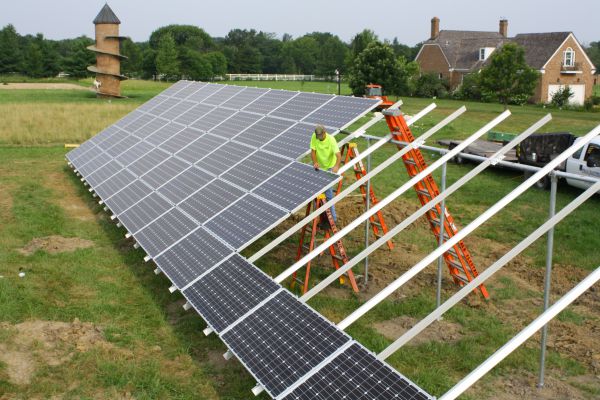 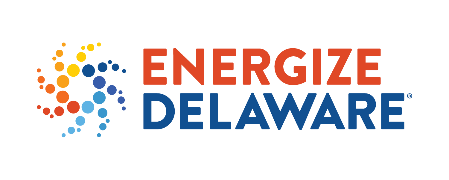 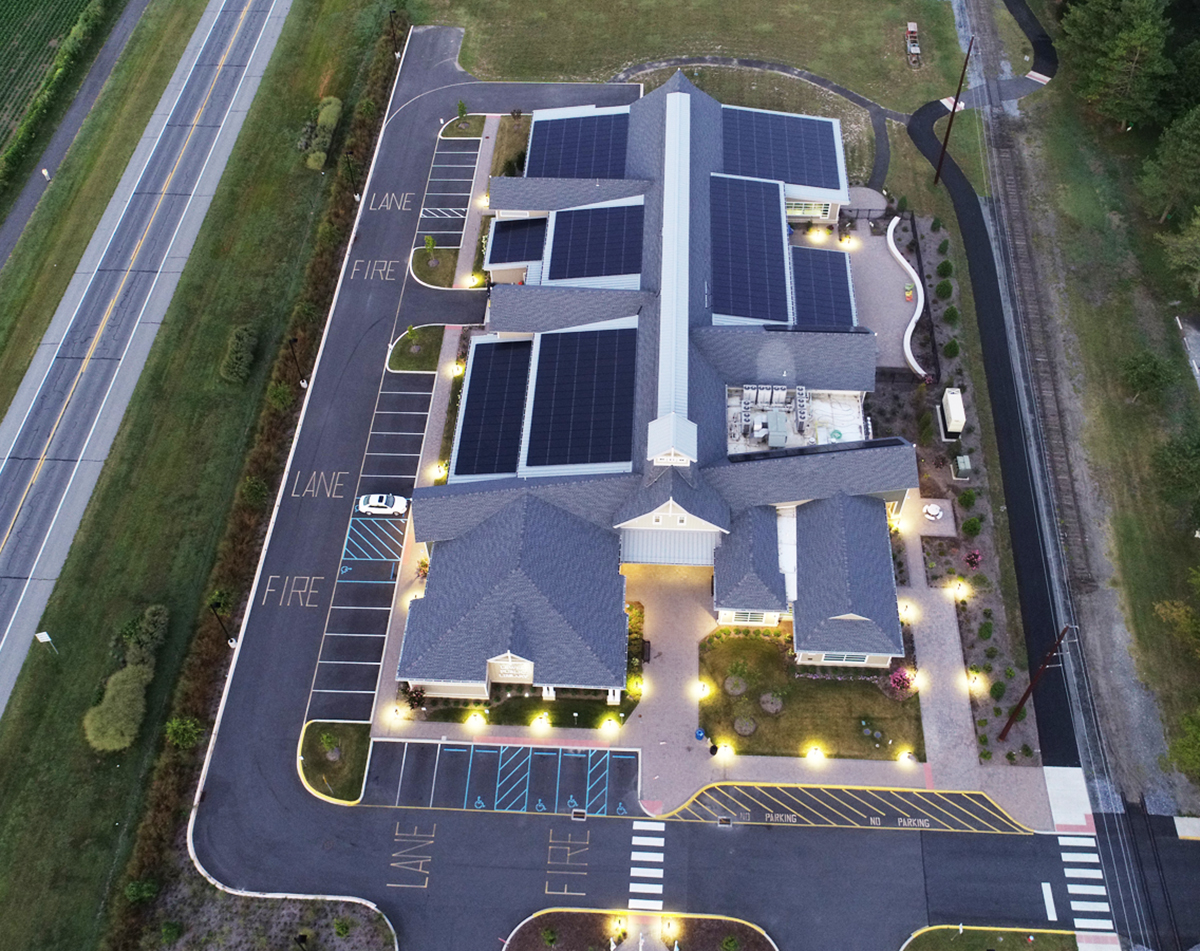 Installation
Solar Feasibility Process
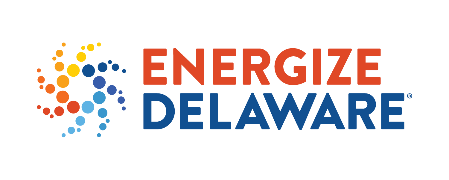 Get an Electric Bill
Look at the Library on Google Earth
Design a system
Engineering Checks your structure
Permitting
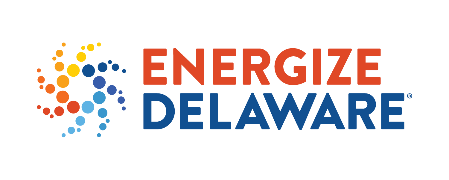 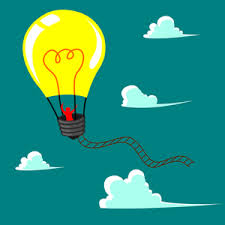 Questions